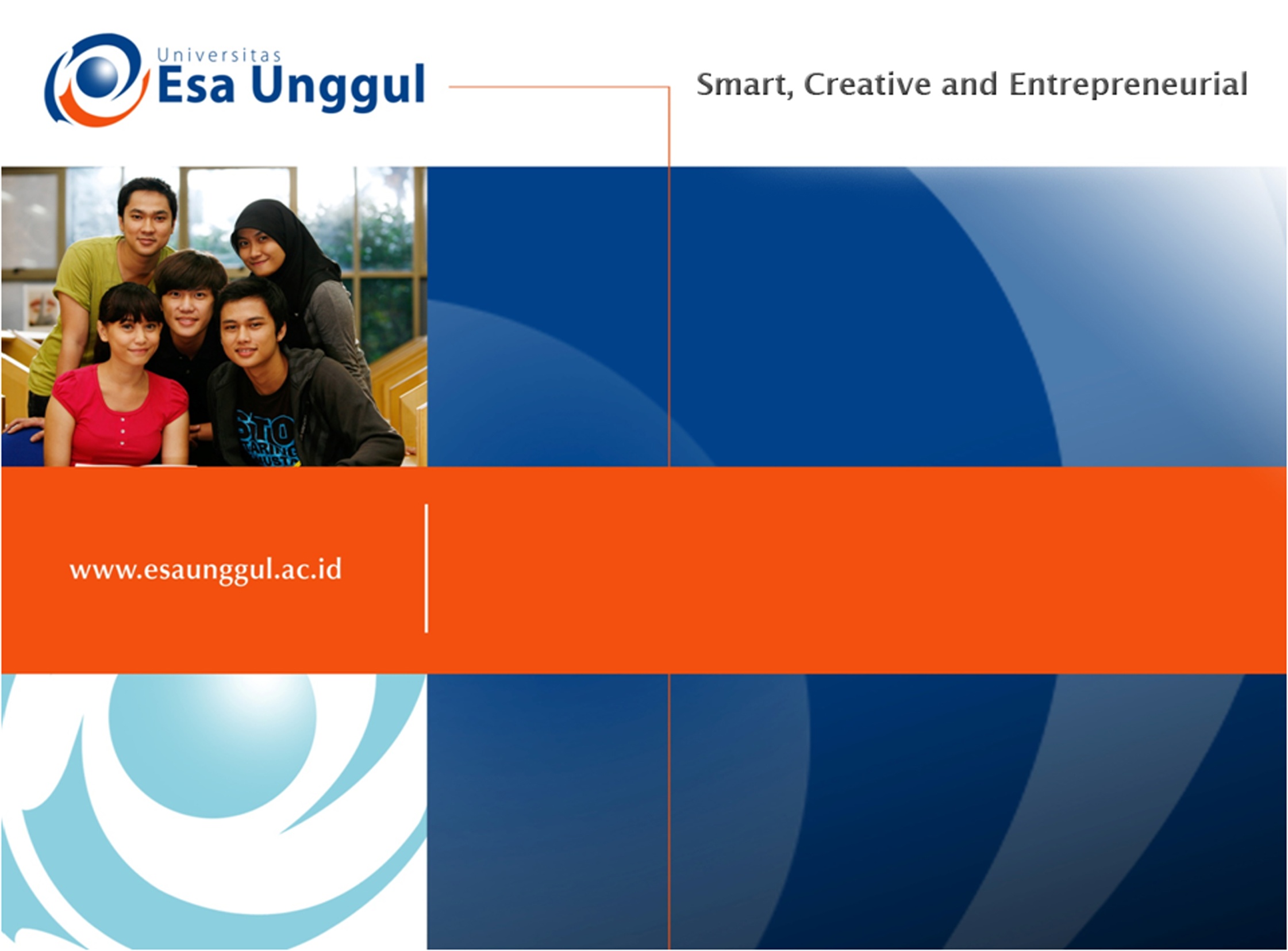 PENGANTAR SIG
TOPIK MATERI
Definisi dan konsep sistem informasi
Perkembangan sistem informasi geografis
TUJUAN PERKULIAHAN
Mahasiswa mampu menjelaskan konsep sistem informasi geografis
Mahasiswa mampu memahami perkembangan sistem informasi geografis
Sistem Informasi Geografis
Geography :
Geo ; bumi
Graphy : proses menulis/menggambarkan
Geography ; proses menulis atau menggambarkan bumi
 Ketika berbagai elemen bekerjasama dengan tujuan untuk menghasilkan informasi untuk menggambarkan tentang aspek kebumian, maka sistem informasi tersebut disebut sebagai ‘Sistem Informasi Geografis’ atau SIG
DEFINISI
Definisi GIS (Rhind, 1988):
GIS is a computer system for collecting, checking, integrating and analyzing information related to the surface of the earth.
Definisi GIS (Purwadhi, 1994:)
SIG merupakan suatu sistem yang mengorganisir perangkat keras (hardware),perangkat lunak (software), dan data, serta dapat mendaya-gunakan sistem penyimpanan, pengolahan, maupun analisis data secara simultan, sehingga dapat diperoleh informasi yang berkaitan dengan aspek keruangan.
SIG merupakan manajemen data spasial dan non-spasial yang berbasis komputer dengan tiga karakteristik dasar, yaitu: (i) mempunyai fenomena aktual (variabel data non-lokasi) yang berhubungan dengan topik permasalahan di lokasi bersangkutan; (ii) merupakan suatu kejadian di suatu lokasi; dan (iii) mempunyai dimensi waktu.
KARAKTERISTIK SIG
Merupakan suatu sistem hasil pengembangan perangkat keras dan perangkat lunak untuk tujuan pemetaan, sehingga fakta wilayah dapat disajikan dalam satu sistem berbasis komputer.
Melibatkan ahli geografi, informatika dan komputer, serta aplikasi terkait.
Masalah dalam pengembangan meliputi: cakupan, kualitas dan standar data, struktur, model dan visualisasi data, koordinasi kelembagaan dan etika, pendidikan, expert system dan decision support system serta penerapannya
Perbedaannya dengan Sistem Informasi lainnya: data dikaitkan dengan letak geografis, dan terdiri dari data tekstual maupun grafik
Bukan hanya sekedar merupakan pengubahan peta konvensional (tradisional) ke bentuk peta dijital untuk kemudian disajikan (dicetak / diperbanyak) kembali
Mampu mengumpulkan, menyimpan, mentransformasikan, menampilkan,memanipulasi, memadukan dan menganalisis data spasial dari fenomena geografis suatuwilayah.
Mampu menyimpan data dasar yang dibutuhkan untuk penyelesaian suatu masalah.Contoh : penyelesaian masalah perubahan iklim memerlukan informasi dasar seperticurah hujan, suhu, angin, kondisi awan. Data dasar biasanya dikumpulkan secara berkala dalam jangka yang cukup panjang.
KEMUDAHAN-KEMUDAHAN GIS
penanganan data geospasial menjadi lebih baik dalam format baku
revisi dan pemutakhiran data menjadi lebih muda
data geospasial dan informasi menjadi lebih mudah dicari, dianalisa dan direpresentasikan
menjadi produk yang mempunyai nilai tambah
kemampuan menukar data geospasial
penghematan waktu dan biaya
keputusan yang diambil menjadi lebih baik.
Lima Cara Perolehan Data/Informasi Geografi
Survei lapangan: pengukuran fisik (land marks), pengambilan sampel (polusi air), pengumpulan data non-fisik (data sosial, politik, ekonomi dan budaya).
Sensus: dengan pendekatan kuesioner, wawancara dan pengamatan; pengumpulan data secara nasional dan periodik (sensus jumlah penduduk, sensus kepemilikan tanah).
Statistik: merupakan metode pengumpulan data periodik/per-interval-waktupada stasiun pengamatan dan analisis data geografi tersebut, contoh: data curah hujan.
Tracking: merupakan cara pengumpulan data dalam periode tertentu untuk tujuan pemantauan atau pengamatan perubahan, contoh: kebakaran hutan,gunung meletus, debit air sungai.
Penginderaan jarak jauh (inderaja): merupakan ilmu dan seni untuk mendapatkan informasi suatu obyek, wilayah atau fenomena melalui analisis data yang diperoleh dari sensor pengamat tanpa harus kontak langsung dengan obyek, wilayah atau fenomena yang diamati (Lillesand & Kiefer, 1994).
TERIMAKASIH